Результаты мониторинга
Приказ министерства образования Кировской области от 22.12.2014 №5-1395 «Об утверждении комплекса мер по поддержке образовательных организаций и учителей, работающих в сложных социальных условиях, на 2015-2018 годы»
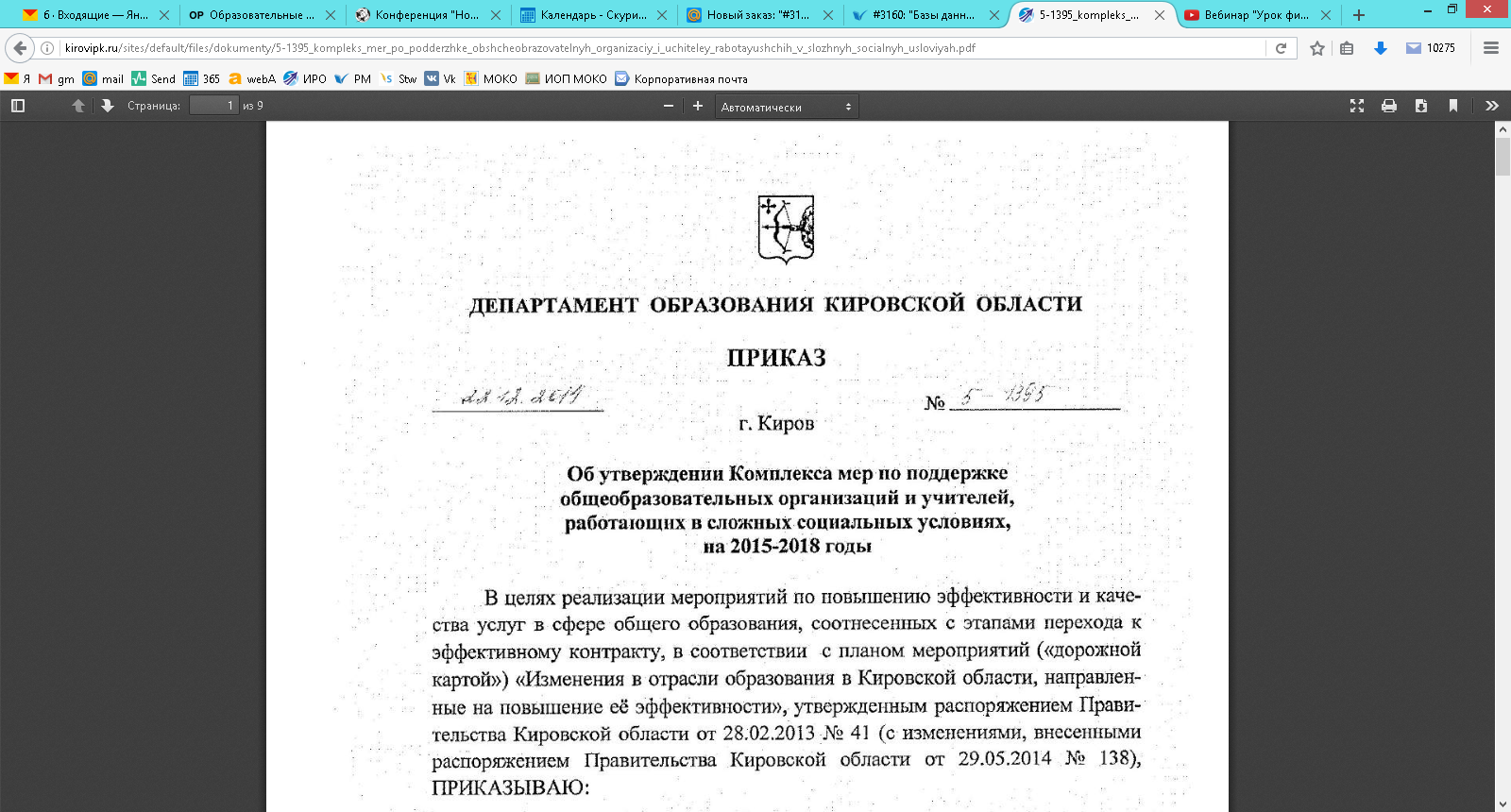 Количество школ, отнесенных к школам, работающим в сложных социальных условиях
Группы критериев
1. Характеристика семьи
2. Контингент обучающихся
3. Кадровый состав в образовательной организации
4. Социально-экономические и материально-технические условия работы образовательной организации
5. Результативность деятельности образовательной организации
Региональные реестры
школ, в которых низкие показатели качества образования коррелируют с наличием негативных социальных факторов; 
школ, в которых наличие негативных социальных факторов не оказывает негативного влияния на качество образования.
Страница на сайте ИРО
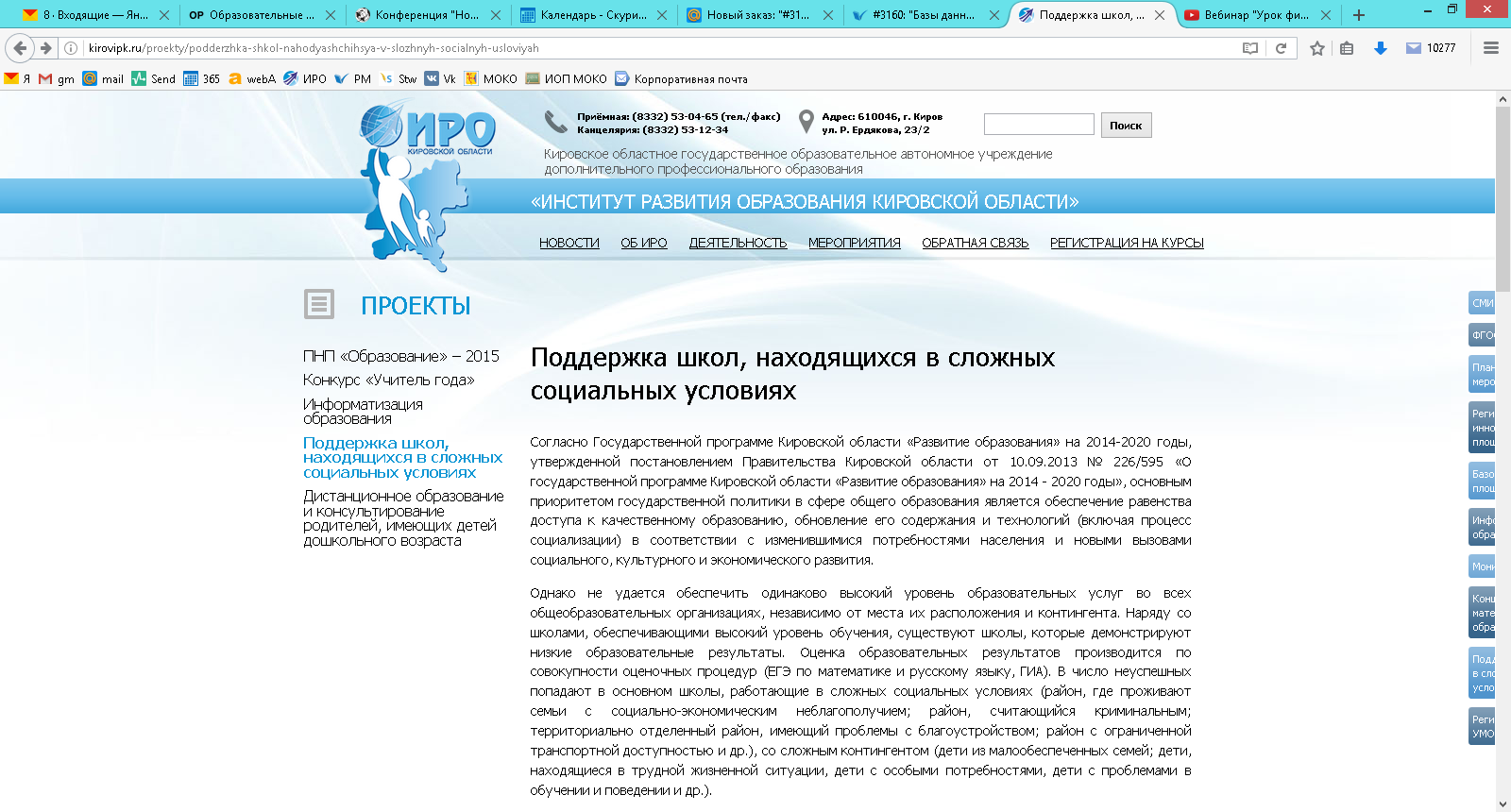